A STUDY ON WAITING TIME ANALYSIS IN THE OPD
AT NATIONAL HEART INSTITUTE
(24th Jan – 24th April,2011)
Submitted by:
Shivangi Saxena
Student – PGDHHM,
 IIHMR, New Delhi
REFLECTIVE LEARNINGS
To streamline the OPD services of hospital through customer focus and optimum utilization of the resources. 
Analysis of the feedback forms & communicating the results to the respective departments.
Sophisticated wait-list management that incorporates patient urgency and reminders for contacting patients to see if they are still awaiting appointments needs to be in place for an effective management of OPD. 
To achieve significant improvements in terms of wait time reduction, a series of strategies need to be implemented simultaneously. There is no single action that results in major reduction, but the combination of several strategies can cause a significant change. 
Handling patients complaints related to the OPD services
Counselling of the patient & his/her attendant
Coordination between different department  to provide the quality services
Management of manpower in the OPD
Standardization of the processes in the OPD as defined by the hospital
INTRODUCTION
OPD
Waiting time
Process flow of  patients visiting the OPD
Arrival and departure pattern of patients
The amount of time a patient waits to be seen is one factor which affects the utilization of health care services
Long waiting times perceived as barriers by these patients

Rationale: Increased waiting times and reduced service time at different departments adds to patients dissatisfaction. 
So, the aim of the hospital should be to ensure a smooth flow of the patient with minimal wait time and hassles in the updation of records. 
Reduction in the waiting time – 
Will improve efficiency of the hospital
Will improve the patients’ satisfaction, Quality of services and eventually revenue and profit of the hospital.
OBJECTIVE
GENERAL OBJECTIVE: 
To study the patient’s waiting time in the outpatient clinic, with a view to identify the factors that affect waiting time and recommend ways of minimizing the delay.
 
SPECIFIC OBJECTIVES: 
To determine the average waiting time  of patients coming in OPD
To determine the process flow of patients and the time spent in the Hospital through arrival and service characteristics       
To understand the bottlenecks in the patient flow
 To propose alternatives to make the patient flow process efficient with reduced waiting.
METHODOLOGY
Study Setting: National Heart Institute, East of Kailash, Delhi. 
 Study Design:  The study design is cross-sectional analysis in nature. 
Research Methods: The research method used was quantitative analysis.
Sample Size: A random sample of 680 patients (who came for cardiac consultation), 2172 (who came for the investigations) & 150 patients (who were interviewed) was taken for administrative convenience. 
 Type of data collected:
Primary data including 
Waiting time
Waiting experience of the patient
Perceived causes of long waiting time by the patient
Secondary data for the month of January, 2011 was taken from the quality department.
RESULTS & FINDINGS
Average waiting time for the consultation and investigations 
(Jan, Feb, March, 2011)
Patients’ waiting experience
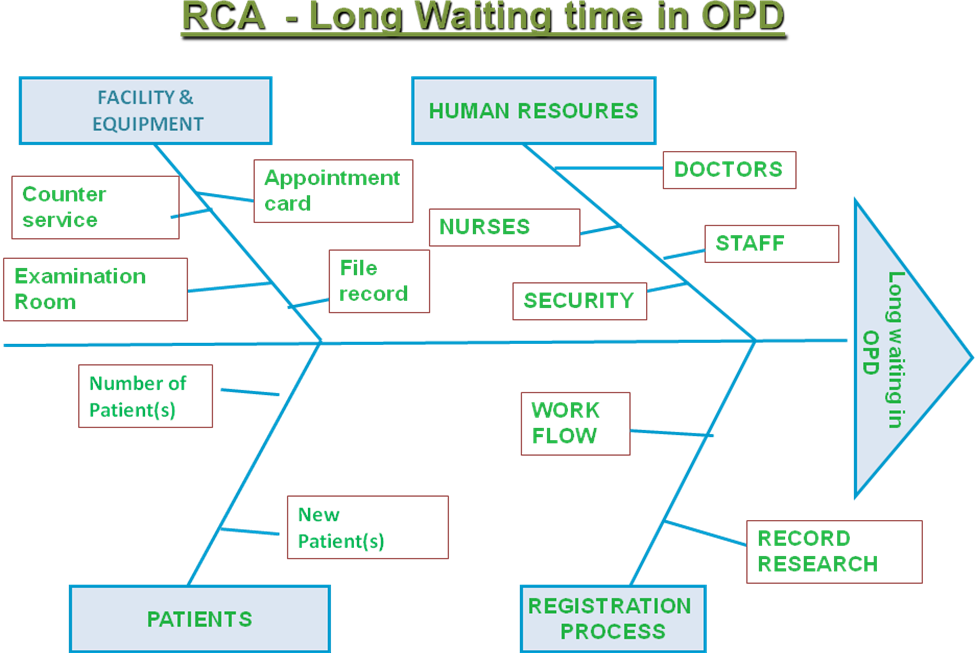 Patients’ perceived causes of long waiting time
RECOMMENDATIONS
Start OPD on time & Prolonged OPD timing 
Unpunctuality should be avoided at every cost.  The staff must start the clinic as per the declared timings and always adhere to these Timings.
Prolonging the OPD timings till late afternoon or the evening with a suitable break for the staff would enable a larger number of patients to be dealt with. 
The service time of the doctors should not exceed beyond the benchmark time. 
In case the doctor is turning up late, the patient should be informed 1hour prior to the appointment time.
CONTD….
Appointment System
 At the time of appointment, care should be taken to ensure that a large number of patients are not called up at the same time. 
Patients should be explained the pre-requisites for consultation & investigations and given prior information that they would have to take an appointment with the cardiologist for next visit. 
Staggering of the appointment times can decongest the crowd, shorten the queues and lessen the unnecessary waiting times of the patients.  
Queue jumping by the patients should not be entertained by the doctor. 
New patients should be given different OPD slot to avoid the breakage in the flow of old patients & patients with appointment.
CONTD….
Physical Facilities Problems
Sufficient waiting spaces, both at the central waiting area and at the investigation rooms must be provided, with toilets, drinking water and comfortable seating.  
Design of OPD should promote a smooth flow of the patients.
Resource Problems
Additional staff should be deployed at the labs & registration counter for sample dispatch and reports updation. 
An additional ECHO machine should be made available in the OPD department. 
Other Measures
At the reporting counter, the procedure for the cardiac consultation & investigations should be explained to the patients. Reinforcement should be given to patients.
A changing room should be provided at the OPD so as to reduce the patient’s service time at various departments in changing clothes for various investigations.
Keep the patient engaged in other activities like watching TV, reading magazines, Health educations through various mediums.
A customer help desk should be incorporated in OPD for handling patients’ grievances.
Suggestion box should also be introduced in the OPD.
THANK YOU FOR LISTENING